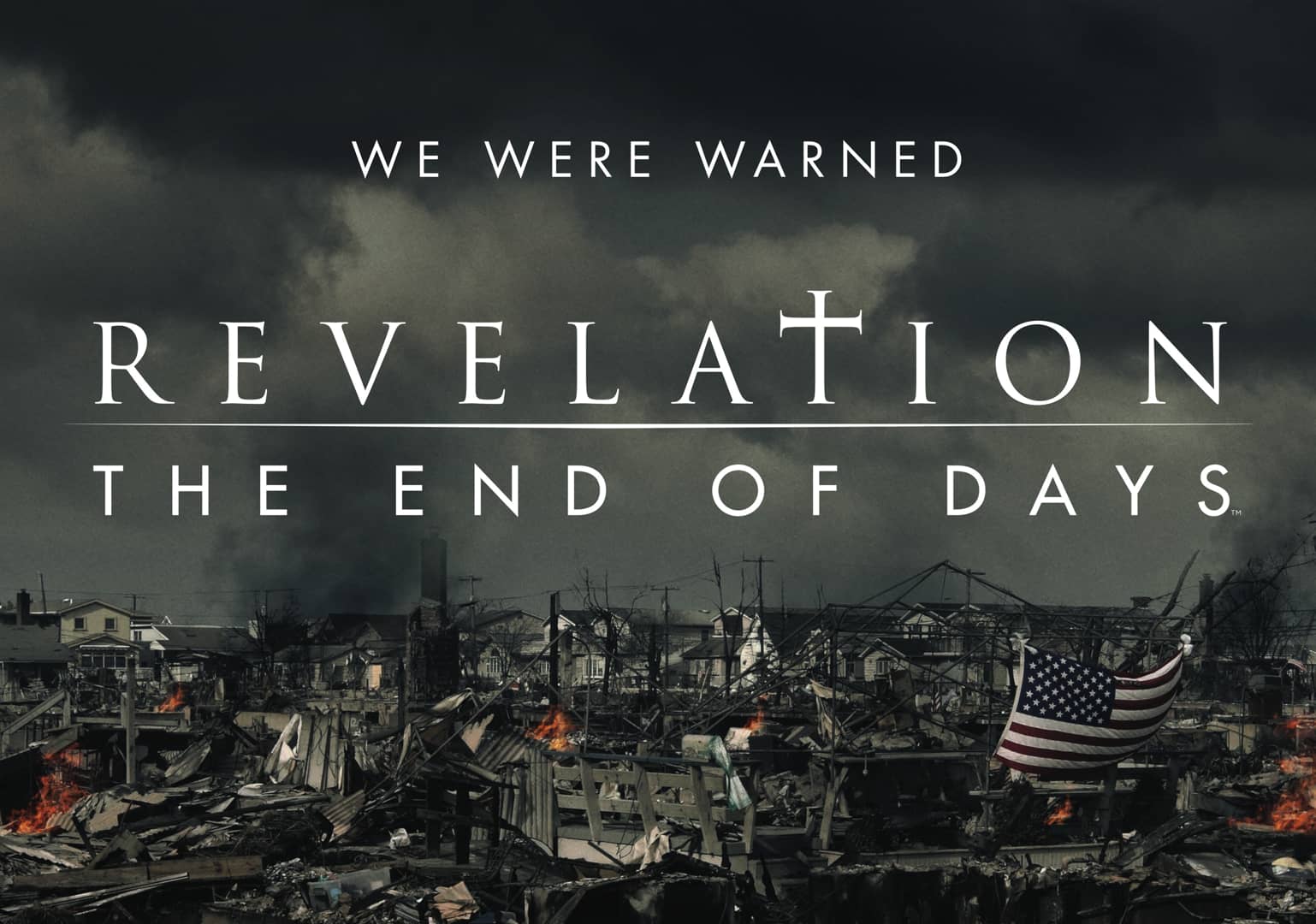 Edward Church
August 29, 2021
Revelation (6:1-4) pt.4
“ Black Horse”
Revelation 6:5-7 (KJV) 5  And when he had opened the third seal, I heard the third beast say, Come and see. And I beheld, and lo a black horse; and he that sat on him had a pair of balances in his hand. 6  And I heard a voice in the midst of the four beasts say, A measure of wheat for a penny, and three measures of barley for a penny; and see thou hurt not the oil and the wine. 7  And when he had opened the fourth seal, I heard the voice of the fourth beast say, Come and see.
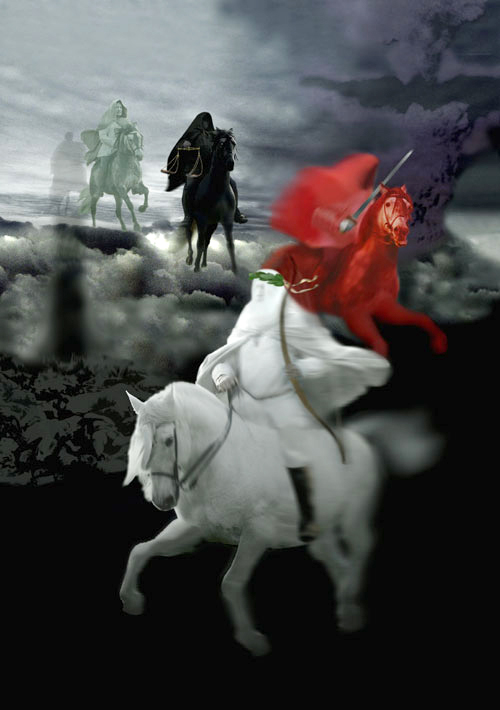 Jesus breaks the seven seals on the book one by one.  
As the seals are opened, a series of Divine Judgments are poured out upon the earth and those who dwell on the earth.  
The four seals describe events that will take place during the… 
          …First 21 months of Tribulation.
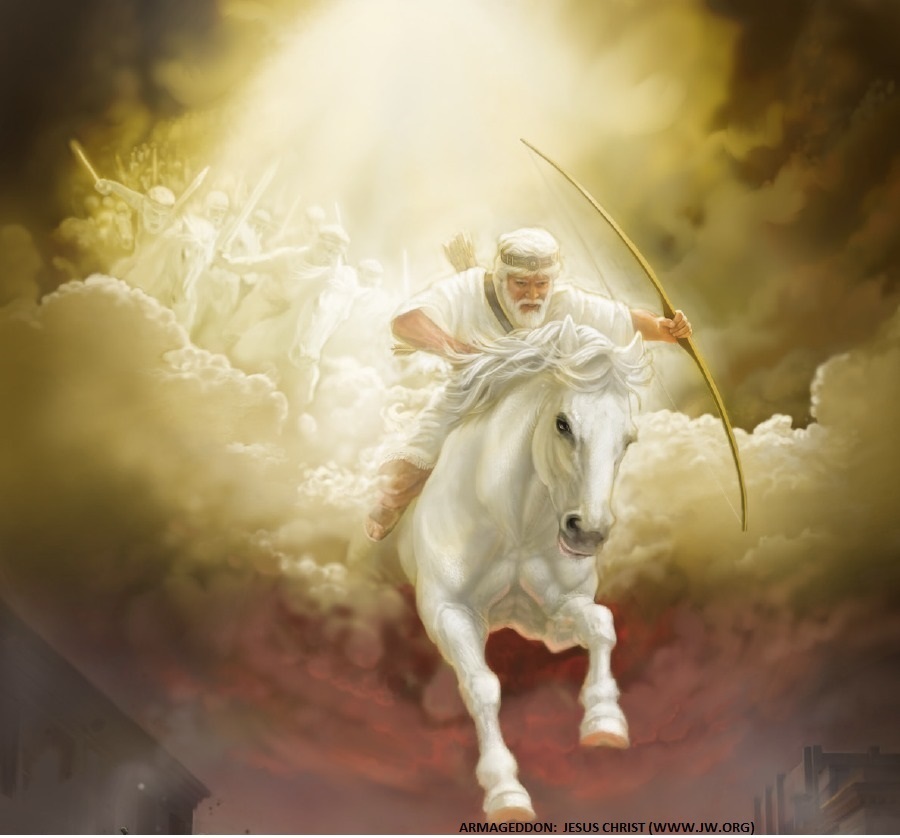 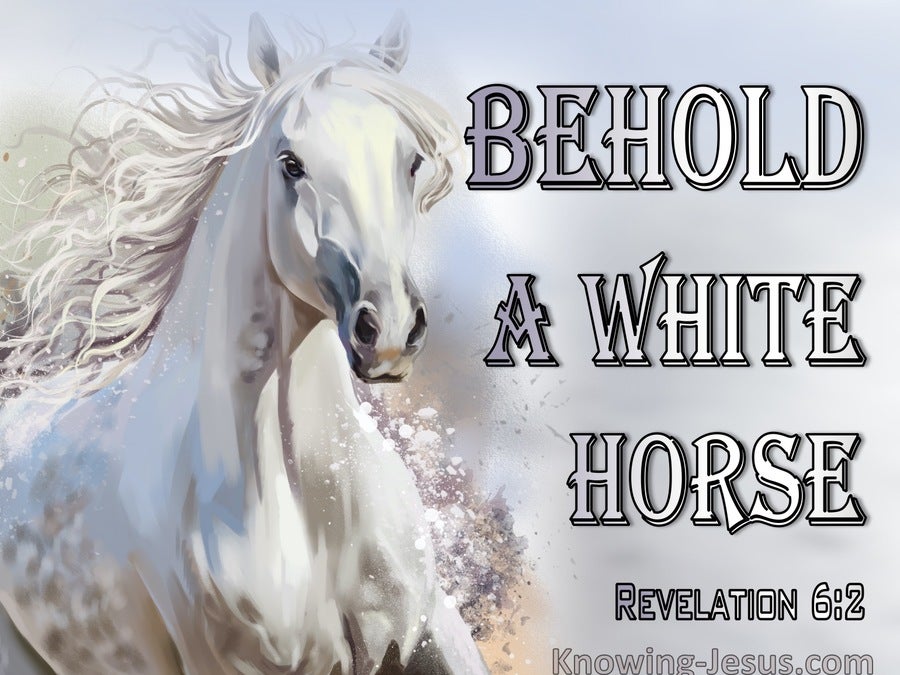 When The Lamb Opens First Seal,
   …“The Noise Of Thunder” in Heaven  
	Signals the Approach of a Storm
What Is About To Be Unleashed… 
         …On This World Is      
              …Beyond Description.
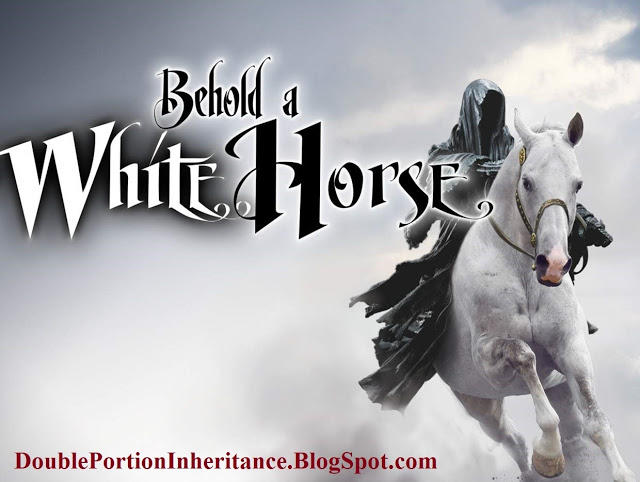 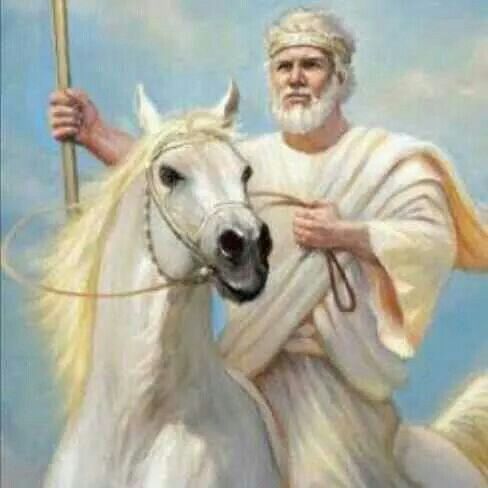 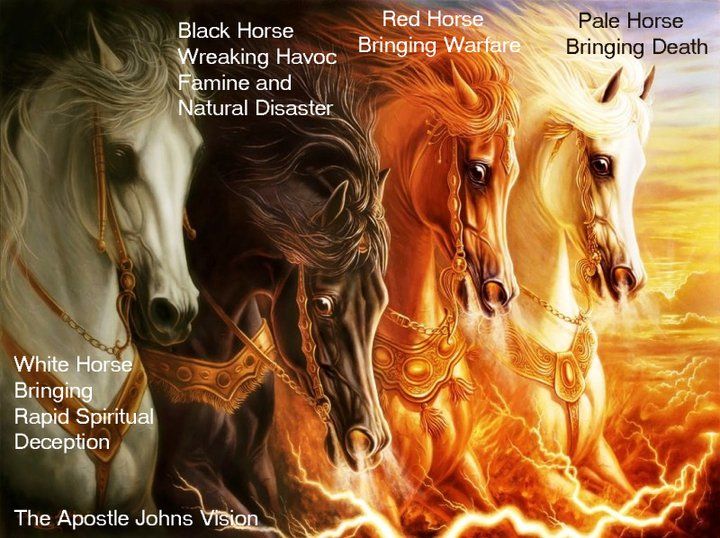 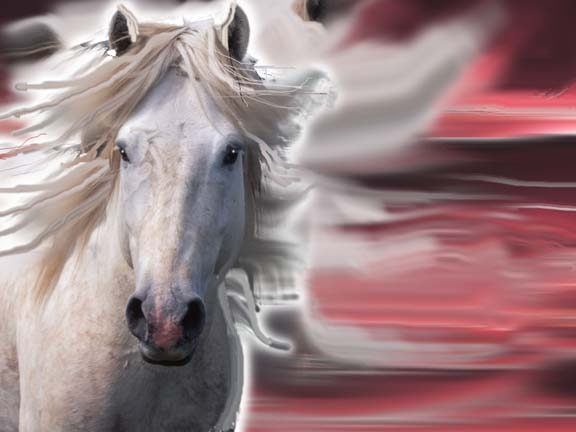 The White Horse of Deception 
He’s the… 
“Great Counterfeiter”
Does all to Imitate Christ…
     …to Deceive the Masses
Jews will Believe He is          
         …the True Messiah 
              …Until
Satan Inhabits Him Midway
                 ..of the    
       …Tribulation Period
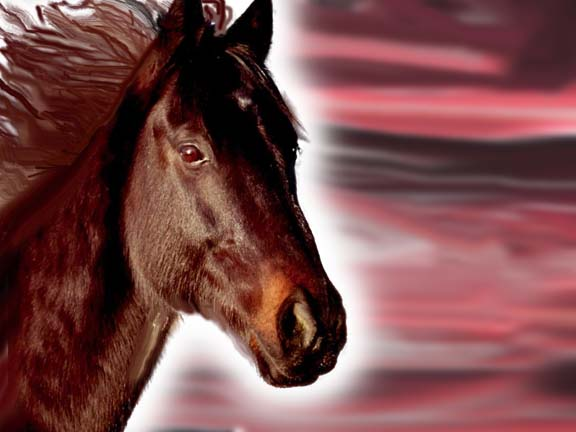 Revelation 6:3-4
 2nd Seal 
      Red Horse 
            of Destruction
                “War”
[Speaker Notes: 2. Think of the word Division—red horse]
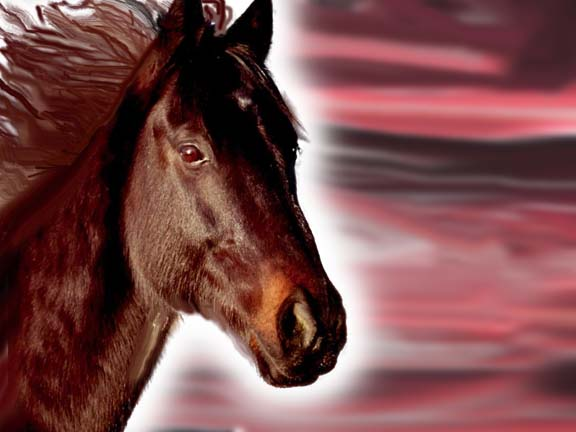 Red Horse Of Destruction  
The Planet Is Brutalized 
“Great” 
       –refers to the extent
In every aspect that we can comprehend
“Sword” 
       –refers to short sword
            …used in
         Assassinations
The World is… 
       …Ripe for War
[Speaker Notes: 2. Think of the word Division—red horse]
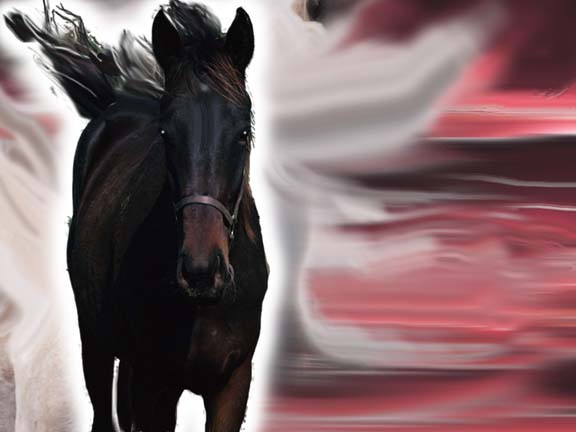 Revelation 6:5-6
 3rd Seal 
  Black Horse Of Destitution
     
War and Famine 
are 
Evil Companions
[Speaker Notes: 3.  Depravation…as the black horse rides by.  Then click again at “Balances”  to add scales pic.]
[Speaker Notes: 3.  Depravation…as the black horse rides by.  Then click again at “Balances”  to add scales pic.]
Black Horse Of Destitution      
Marked by Shortages 
Set of Scales = Rations  
Indicates Tribulation marked by…
          …Severe Shortages
So Severe… 
       …Basic Necessities 
           …are Rationed
[Speaker Notes: 3.  Depravation…as the black horse rides by.  Then click again at “Balances”  to add scales pic.]
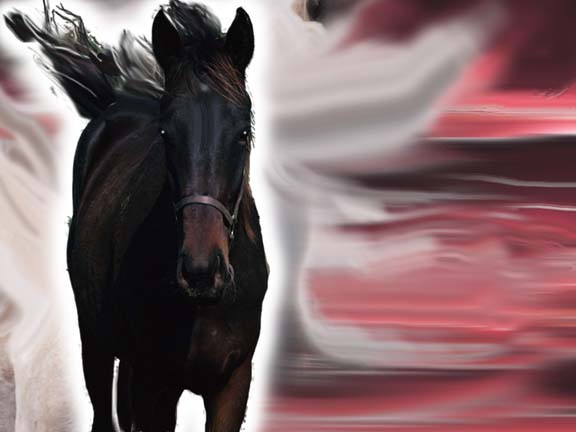 Black Horse Of Destitution      
Marked by Starvation 
Measure (enough food to feed grown working man for one day) 
Barley 
       (cheap… 
          -used for livestock…
                …poor man's food)
Penny 
        (denarii = 
              days wage)
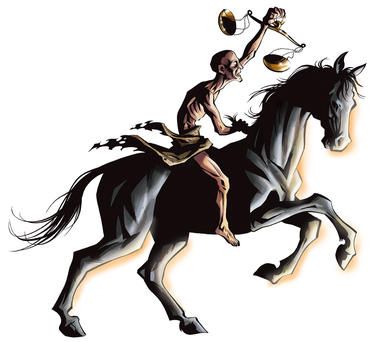 [Speaker Notes: 3.  Depravation…as the black horse rides by.  Then click again at “Balances”  to add scales pic.]
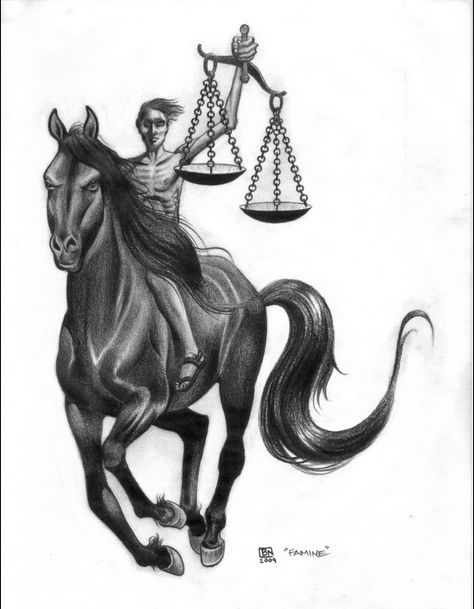 Black Horse Of Destitution      
Marked by Separation 
“hurt not the…
          Oil and Wine...” 
Luxury Items Not Effected 
Classes Will Grow Farther Apart
[Speaker Notes: 3.  Depravation…as the black horse rides by.  Then click again at “Balances”  to add scales pic.]
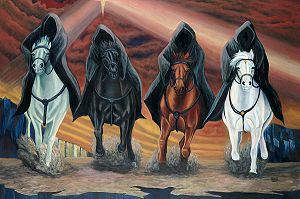 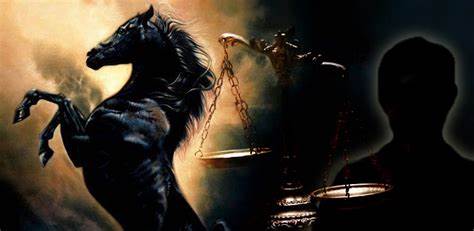 All Hell IS Breaking Loose!
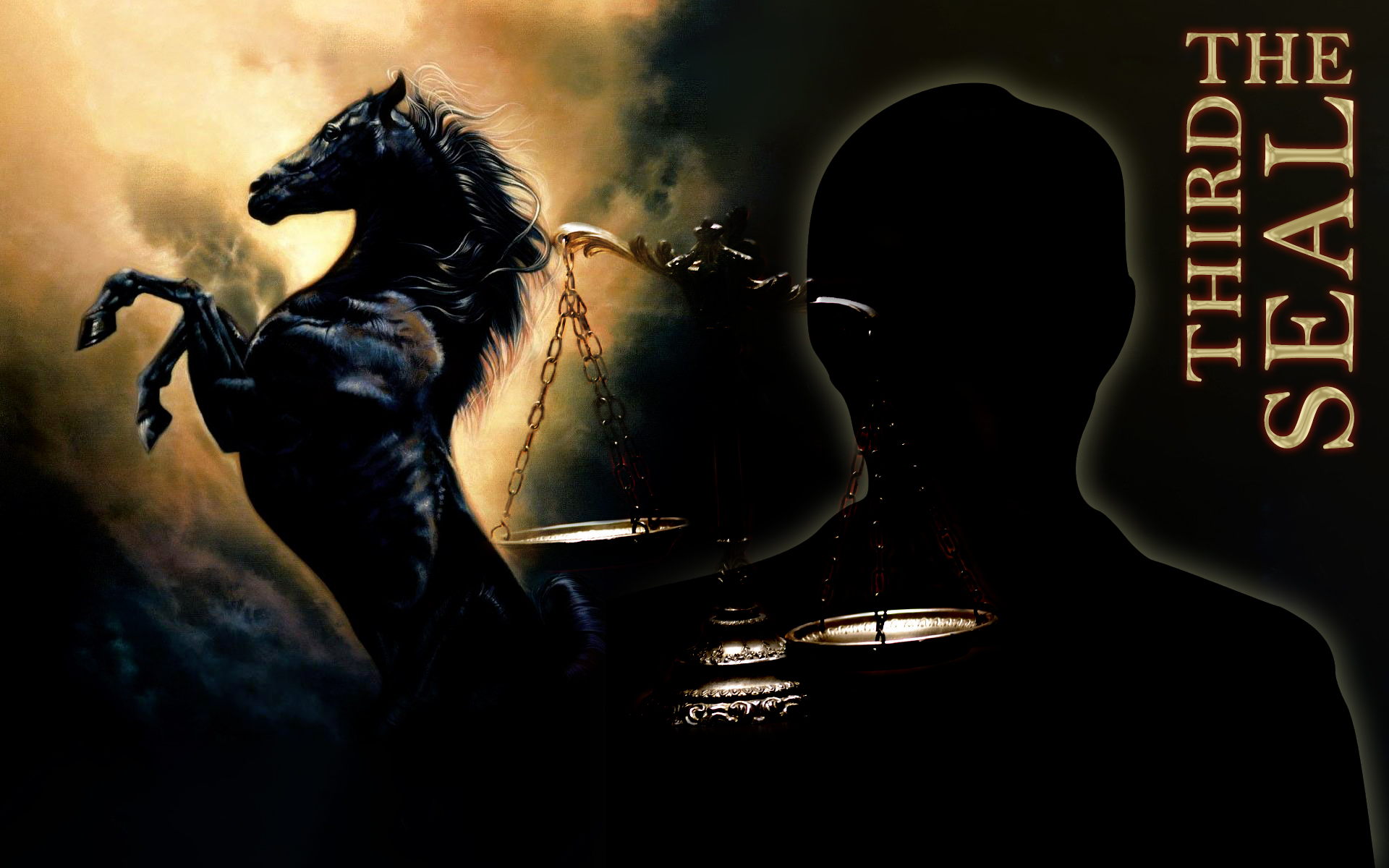 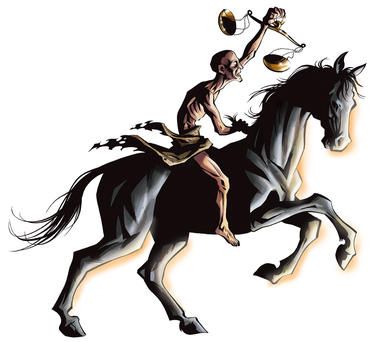 You Don’t Have to…
      …Experience What’s Coming
           “Today is the Day of Salvation”